LHCf: proposal for new measurements
Oscar Adriani
University of Florence & INFN Firenze
Introduction
When I was in Saariselka (Finland, above Polar Circle) for the Blois conference, I had long discussions with Rainer Schicker, from Heidelberg, member of Alice collaboration
His idea (after some iterations…): Use LHC D1 Dipole magnet as a spectrometer, to measure the charged particles up to ‘∞’rapidity
From the physics point of view they could be interested in charged particles (+or -, pions, kaons etc.) produced very forward in association with protons for diffractive physics (resonance decays, for example).
The basic idea
Detectors 
(Roman pot style)
IP
7 TeV Beam
D1 magnet
7 TeV Beam
Charged particle produced 
at ‘0 degrees’
Charged particle produced 
at ‘0 degrees’
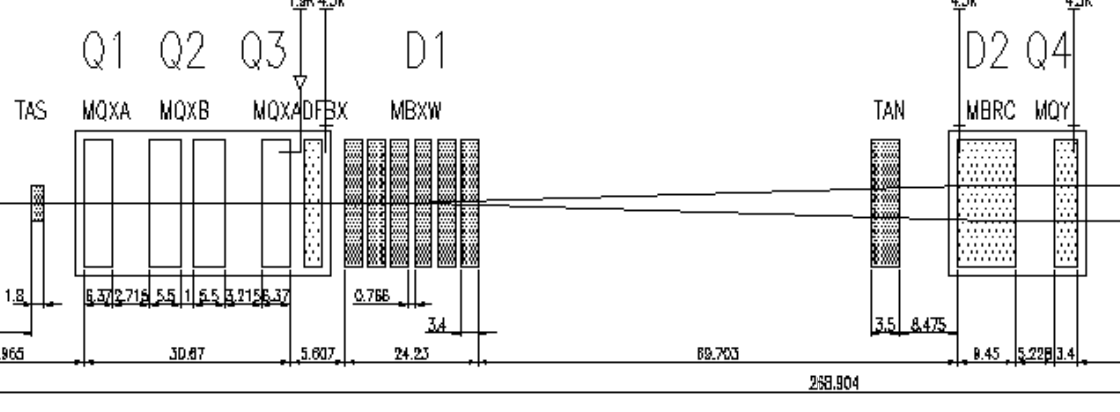 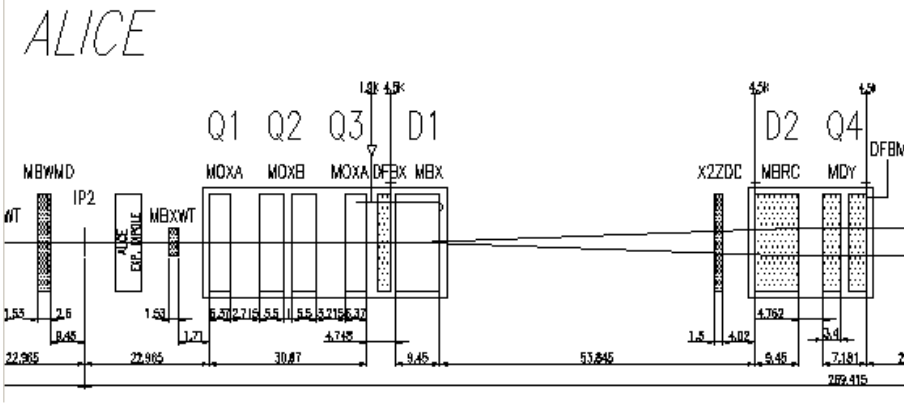 L
B
q
s
r
q
The basic formulas
D1 magnet
p(GeV)=0.3 Z B(T) r(m)
A simple drawing
Beam Pipe
D1
TAN Slot
10 cm
7 TeV beam
Dy=7.5 cm
Not in scale!!!!!!!!!!!!!!!
5 cm
Dz=48 m
Some calculations
q=Lmagnet/r=Lmagnet 0.3 B/p=Dy/Dz
qNom=DyNom/DzNom=7.5cm/48m
For p≠7 TeV Dy=DzNom Lmagnet 0.3 B/p=DyNom pNom/p
Dy=7.5 cm * 7000 / p(GeV)
pmin=7.5 cm *7000/10 cm=5.2 TeV with existing Beam Pipe
To reach p as low as 1 TeV we need Beam Pipe with diameter 50 cm
Precision of measurement
2 detectors at z1, z2
q=(y2-y1)/(z2-z1), y with sy precision
sp/p=sq/q
 sq=1.4142 * sy/Dz
Suppose sy=100 mm, Dz=20 m 
sq=7 mrad, q=7.5 cm/48m sq/q
sp/p=0.4%!!!!!!!!!!!!!!
Look almost incredible to measure 5 TeV with 0.4% resolution…
Caveats….
Beam divergence? sy=1mm?
In this case sp/p=0.4%*10=4%
Knowledge of the optics?
Alice zone is the best?
How far from the beam can we put the sensors?
Totem is reaching 10 s